PM 
Challenge
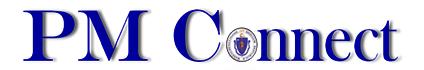 [Speaker Notes: Select 10 volunteers
Organize Teams – count off 
Coin Toss – Tim Larkin 
Play Game!]
4
1
5
2
Bonus Round
3
5
Exit Game
[Speaker Notes: Rules of Game: 
First team picks a category (1-5)
Must correctly guess survey response before missing 3 
Once they miss 3 responses Second Team gets one chance to guess a correct response 
If Second Team guesses correctly they get their point PLUS the other team’s points for that round 
Winner is the team with the highest score after 5 rounds
In case of tie: Bonus Round is played – teams must ring bell first to answer question AFTER I read it allow]
Reasons for Project Failures
1)   X   X   X   X   X   X
3)   X   X   X   X   X   X
No Communication          20
Poor Planning	               40
Missing Sponsor              30
4)   X   X   X   X   X   X
2)   X   X   X   X   X   X
Unsupportive Team          10
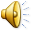 X
X
X
[Speaker Notes: Based on a the SURVEY: Silence Fails, by David Maxfield, for The Concours Group conducted in 2006, what are the top 4 Reasons for Project Failures?]
Alltime Greatest Boston Sports Moments
DINOSAUR		43
1)   X   X   X   X   X   X
EONS			5
5)   X   X   X   X   X   X
Fisk waves ball fair          40
Bobby Orr’s winning goal     80
Pats Win 2001 Super bowl   30
FOSSIL		21
2)   X   X   X   X   X   X
PERIOD		3
6)  X   X   X   X   X   X
Sox win 2004 World Series  70
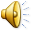 Vinatieri’s snow field goal     20
SHELLS		12
3)   X   X   X   X   X   X
SEDIMENT		2
7)  X   X   X   X   X   X
Bruins win ‘11 Stanley Cup  60
JARASSIC		13
4)   X   X   X   X   X   X
D. Roberts steals 2nd base   50
8)  X   X   X   X   X   X
Bourque gives up his #7  10
X
X
X
[Speaker Notes: Based on the NESN SURVEY conducted last year, what are the top 8 Greatest Boston Sports Moments?]
Most Critical Project Success Factors
Team’s Skills/Expertise         40
DINOSAUR		43
1)   X   X   X   X   X   X
Clear Goals & Objectives     80
EONS			5
5)   X   X   X   X   X   X
FOSSIL		21
2)   X   X   X   X   X   X
Management Commitment   70
PERIOD		3
6)  X   X   X   X   X   X
Clear Requirements             30
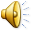 SHELLS		12
3)   X   X   X   X   X   X
PM’s Interpersonal Skills      60
SEDIMENT		2
7)  X   X   X   X   X   X
Authority over Resources     20
Detailed+Realistic Schedule 10
JARASSIC		13
4)   X   X   X   X   X   X
PM’s P/M Skills                     50
8)  X   X   X   X   X   X
X
X
X
[Speaker Notes: Based on the SURVEY: Examining Critical Success Factors for IT Projects by Michael J. Doherty, for the Walden and Marian Universities in 2011, 
what are the top 8 Most Critical Project Success Factors?]
US Presidents Born in Massachusetts
John Quincy Adams        20
DINOSAUR		43
1)   X   X   X   X   X   X
John F. Kennedy             40
SHELLS		12
3)   X   X   X   X   X   X
George H.W. Bush          10
FOSSIL		21
2)   X   X   X   X   X   X
John Adams                    30
JARASSIC		13
4)   X   X   X   X   X   X
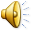 X
X
X
[Speaker Notes: JFK – born in Brookline 
John Adams – Quincy 
John Quincy Adams – Quincy 
George HW Bush – Milton]
Who most commonly creates the estimate
DINOSAUR		43
1)   X   X   X   X   X   X
Person doing the work 	  60
EONS			5
4)   X   X   X   X   X   X
PM or Manager                30
FOSSIL		21
2)   X   X   X   X   X   X
Technical Lead 	               50
PERIOD		3
5)  X   X   X   X   X   X
Independent Estimator   25
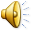 SHELLS		12
3)   X   X   X   X   X   X
Someone outside the team  40
X
X
X
[Speaker Notes: Based on the SURVEY - Estimation, by Ryan Nelson and Michael Morris for the University of VA  conducted in 2011,  who are the top 5 who most commonly create the estimate?]
Commonwealth Trivia
What’s the meaning of the star on the state flag?
1 of the original 13 colonies
What Party is held every year on Dec 16th ?
Boston Tea Party
What Year did Big Dig project end?
2007
Mass Pike mile markers measure what?
Distance to the statehouse